AXILLA AND BRACHIAL PLEXUS
SUBCLAVIAN ARTERY
The arterial supply to the upper limb begins as the subclavian artery
On the right, the subclavian artery arises from the brachiocephalic trunk. 
On the left, it branches directly from the arch of aorta.
SUBCLAVIAN ARTERY
The subclavian artery travels laterally towards the axilla. It can be divided into three parts based on its position relative to the anterior scalene muscle:
First part – origin of the subclavian artery to the medial border of the anterior scalene.
Second part – posterior to the anterior scalene.
Third part – lateral border of anterior scalene to the lateral border of the first rib.
At the lateral border of the first rib, the subclavian artery enters the axilla – and is renamed the axillary artery
AXILLARY ARTERY
The axillary artery lies deep to the pectoralis minor and is enclosed in the axillary sheath (a fibrous layer that covers the artery and the three cords of the brachial plexus).
Importantly, the artery can be divided into three parts based on its position relative to the pectoralis minor muscle:
First part – proximal to pectoralis minor
Second part – posterior to pectoralis minor
Third part – distal to pectoralis minor
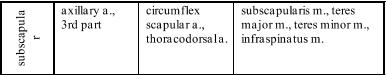